Об активизации профилактической работы с несовершеннолетними на основании рисков в социальных медиа и подростковой среды
Загайнов Александр
Центр информационной безопасности детей
Почти 50% подростков 7-18 лет проводят в сети около 
6 часов в день
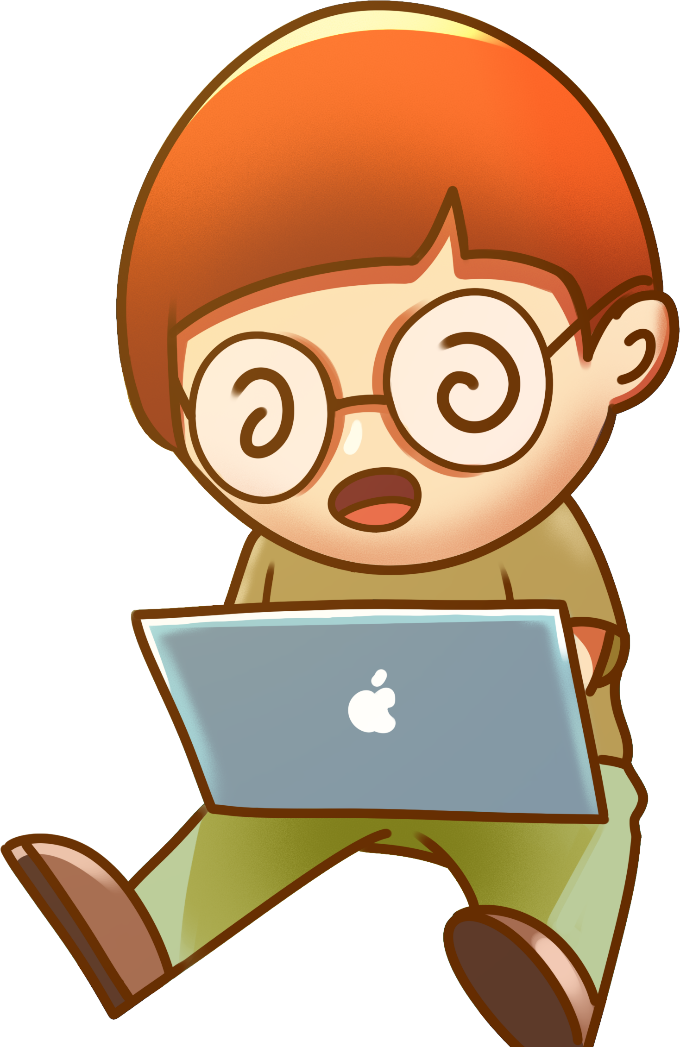 Мониторинг АНО «ЦИСМ» по Ульяновской области
Нацизм – 1666 аккаунтов
Наркомания – 785 аккаунтов
Ультрадвижения – 454 аккаунта
АУЕ – 325 аккаунтов
Суицидальное поведение – 219 аккаунтов
Анархизм – 200 аккаунтов
Скулшутинг - 1
Проведениепрофилактических мероприятий в ОУ
Мероприятия, проводимые специалистами центра информационной безопасности детей
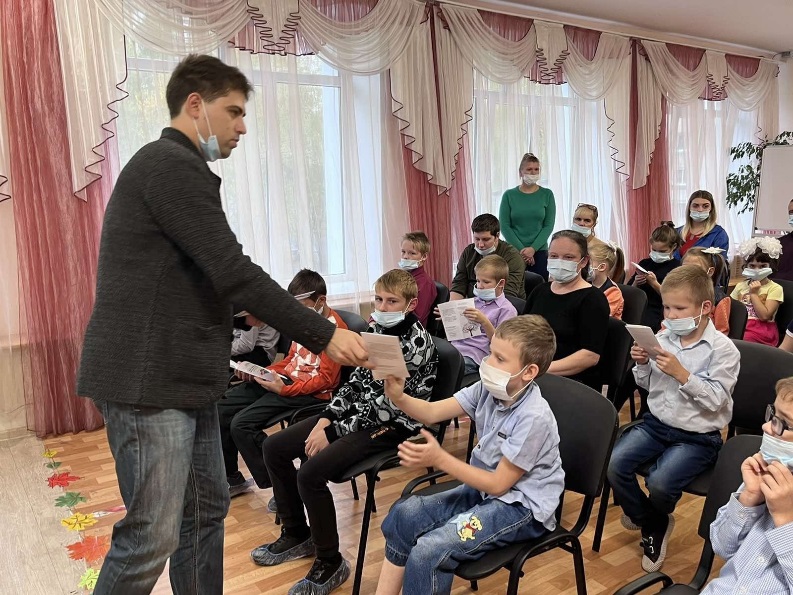 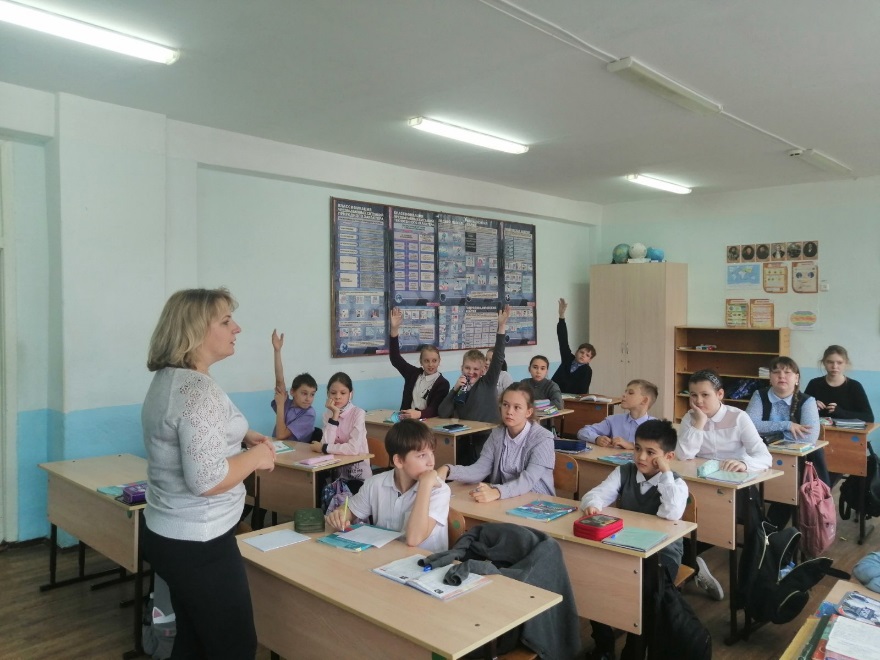 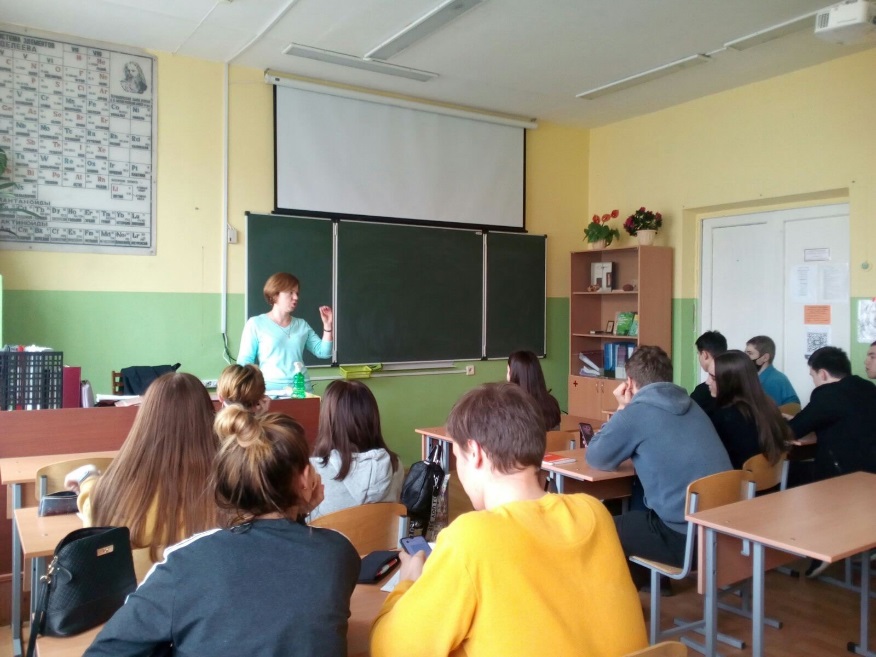 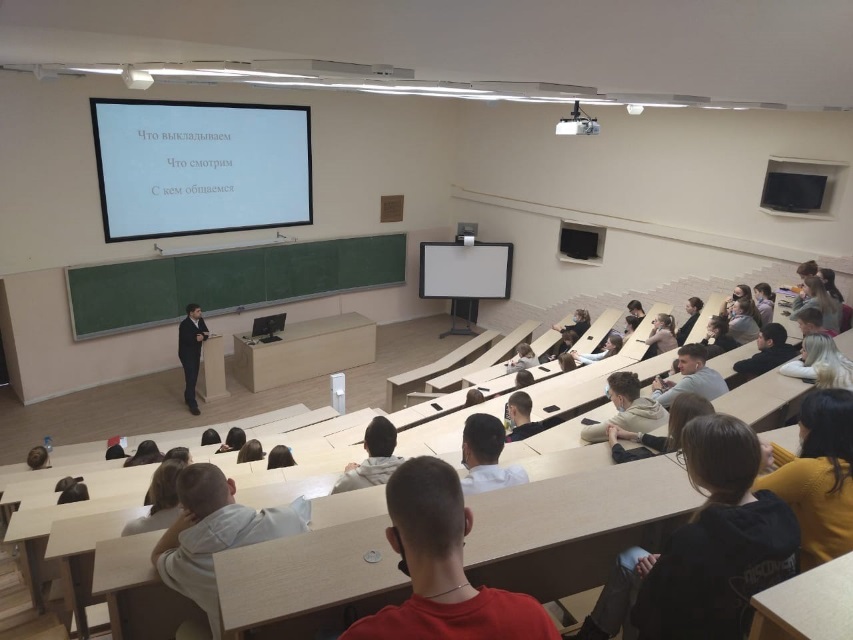